Ёжик  с  яблоком.
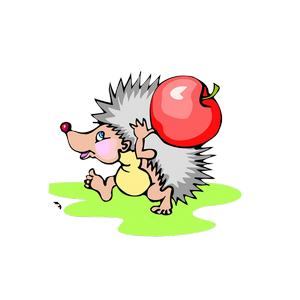 Выполнила воспитатель МБДОУ «Подснежник»
Кассем Светлана Евгеньевна
Клубок, да не пушистый, Колючий, да ершистый.
Когда потрогаешь - поймешь, Что это не клубок, а...
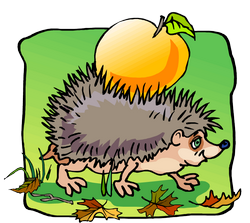 ЁЖ
Ёжика можно нарисовать с яблоком. Ёжики очень любят яблоки, а рисовать фрукты мы уже умеем.
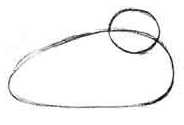 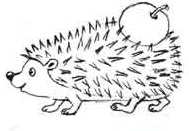 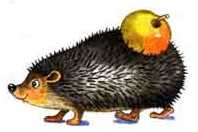